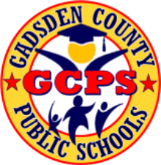 “Putting Children First”
Mr. Elijah Key, Jr. Superintendent
GCPS VOLUNTEER STEPS     			Step 1Obtain an application from a school or the Family and Community Engagement Office.Step 2Return completed application with a copy of your driver’s license to the school you obtained the application from or the Family and Community Engagement Office.Step 3Allow 3 to 5 business days for processing applications and then check with the school principal or the Family and Community Engagement Office for results.